ФУНКЦИОНАЛЬНЫЕ ЗАКОНОМЕРНОСТИ УСТАЛОСТНОГО И ФРИКЦИОННОГО  МЕХАНИЗМА РАЗРУШЕНИЯ МЕТАЛЛОВ Петрова И.М.ИМАШ РАН, Москва, М. Харитоньевский пер. 4, Москва 101000, Россия. (impetr@mail.ru)
Значительный парк изделий машиностроения работает при динамическом нагружении, когда износ и усталостные разрушения в большой степени определяют их работоспособность и надежность. При моделировании усталостной долговечности следует учитывать два режима разрушения: при мало и многоцикловой усталости -поверхностный; при гигацикловой усталости - внутренний, когда трещина развивается от дефекта, имеющегося материале, часто с образованием мелкозернистой области. Это приводит к  дальнейшему снижению предела усталости для долговечностей превышающих 107 циклов. Тенденция увеличения сроков эксплуатации  механических систем привела к необходимости  исследования поведения материалов  в широком диапазоне чисел циклов нагружения от малоцикловой до гигацикловой  области циклической усталости. В этих условиях требуемый уровень надежности и долговечности механических систем, находящихся в эксплуатации, должен  быть рассмотрен с учетом длительности нагружения и степени влияния сопутствующих эксплуатационных  факторов, особенно износа, на накопление повреждений.. 
Пример кривой усталости в широком диапазоне чисел  циклов представлен на рис.1
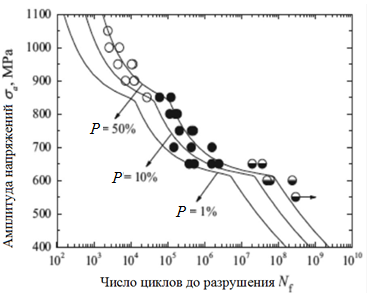 Рис.1. Пример кривой усталости 
 широком диапазоне чисел 
 циклов нагружения
Науглероженная цементированная 
сталь Cr–Mn–Si  ультразвуковые частоты нагружения
(A. Tridello, C. Boursier-Niutta,  M. Rossetto,  F.Berto,  D. S. Paolino)
I-первый режим, отказ, вызванный поверхностным дефектом, при высокой амплитуде напряжения (малоцикловая усталость); 
II -второй режим - отказ, вызванный поверхностным дефектом, когда действующие напряжения не превышают предела упругости (многоцикловая усталости); 
III -третий режим -отказ, вызванный наличием внутреннего включения, или образованием мелкозернистой области при низкой амплитуде напряжения (гигацикловая усталость). ). 
Кривые усталости  при вероятностях разрушения Р = 50%; 10% и 1% хорошо согласуются с экспериментальными данными, особенно для I и IIрежимов отказа, как показано на рис. 1
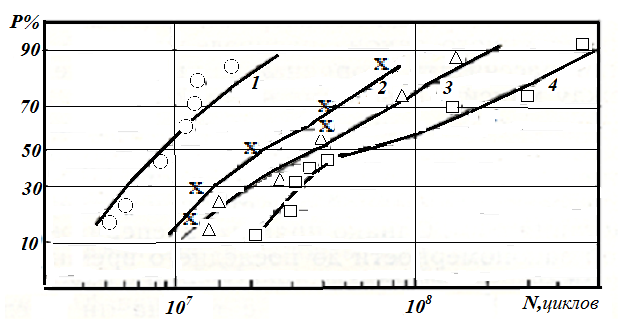 Рис. 2  Функции распределения долговечностей при программном нагружении для экспоненциального закона распределения 
 1- σamax / σ-1  = 1,3; 
 2 - σamax / σ-1  = 1,2;  
 3 - σamax / σ-1  = 1,1; 
 4 - σamax / σ-1  = 1,05
На рис.2 представлены функции распределения долговечностей, полученные в результате испытаний, проведенных в ИМАШ при плоском изгибе до базы  109 чисел циклов при регулярном и нерегулярном нагружении,.соответствующем экспоненциальному закону распределения ( σ-1- предел усталости, соответствующий долговечности   107 циклов,   σamax– максимальная амплитуда в блоке нагружения). Частота нагружения  была равна 100 гц
Так как при динамическом нагружении трещина достаточно  часто  начинает развивается от поверхности или в приповерхостной зоне, следует рассмотреть и оценить влияние износа на накопление повреждений. 
Трактовка износа,  как усталостного разрушения поверхностного слоя [И.В.Крагельский] сближает задачи триботехники с задачами динамического нагружения в области исследования процессов накопления повреждений в конструкционных материалах, приводящих к разрушению  детали и отказу механической системы в целом. 
Знакопеременная деформация материала поверхностного слоя при трении возникает при скольжении по нему внедрившегося выступа шероховатой поверхности контр-тела. Каждое сечение истираемого тела последовательно подвергается сжимающим и растягивающим напряжениям. Разрушение поверхностей при трении происходит в условиях многоцикловой (упругий контакт) и малоцикловой (пластический контакт) усталости.  При  упругом оттеснении материала число циклов, приводящих к разрушению n→∞,  при пластическом 1 <n<∞. Условие осуществления этих видов разрушения зависит от соотношения h/R – высоты  и радиуса закругления неровности шероховатой поверхности контр-тела соответственно. Во всех случаях разрушение поверхности металлов обусловлено прежде всего интенсивностью протекания пластической деформации [И.В.Крагельский].
При трении различные стадии усталостного процесса проявляются через зависимость коэффициента трения от нагрузки (рис.3). Нисходящая ветвь характеризует область упругого контакта (многоцикловая усталость), восходящая – пластического (малоцикловая усталость), между которыми находится область перехода от одного вида контакта к другому  [Крагельский, Марченко]. 







Рис. 3                                                           Рис. 4
Испытания в интервале нагрузок 60-300Н показали, что между числом циклов до разрушения и интенсивностью износа существует обратно пропорциональная зависимость (рис.4). [[Крагельский, Марченко].
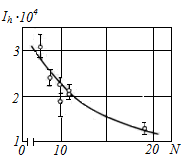 Рис.5.Кривые фрикционной усталости для одноименных пар ХН35ВТ, ПТ-7М и ВТ1-00- ПТ-7М [Марченко Е.А., Хрущов М.М., Каплунов С.М., Панов В.А.]

В работах [И.М.Петрова, Е.А.Марченко, М.М.Хрущов, И.А.Буяновский] показано, что в  зоне фрикционного контакта элементов трибосопряжений реализуется накопление повреждений, соответствующее малоцикловой и многоцикловой усталости. Зависимость между величиной приведенных напряжений σε и числом циклов до разрушения для упругого контакта и деформаций eε- для пластического.кривые фрикционной усталости, характеризует рис.5. 
Трактовка износа, как усталостного разрушения поверхностного слоя,  сближает задачи триботехники с задачами оценки накопления повреждений в конструкционных материалах при  динамическом нагружении.
Усталостный характер накопления повреждений, зафиксированный при испытании на моделях фрикционного контакта, подтверждают экспериментально полученные кривые усталости (рис. 6): где FN (Н)- контактная нагрузка; N число циклов до наступления предельного состояния по критерию износа. На рис. 1 : (I)- область малоцикловой усталости примерно до 4,2 .106 чисел циклов; (II) – область многоцикловой усталости, расположенная почти вертикально, откуда следует, что наибольшее влияние на накопление усталостных повреждений при трении оказывает малоцикловая усталости.










Рис. 6  Кривые фрикционной усталости: 1 без изгиба; 
2, 3 фрикционно механической усталости с изгибом (2-σи=160МПА, 
3-σи=50МПА) [А.В. Богданович, О.М.Еловой, И.Н Лис, Ю.А.Головченко]
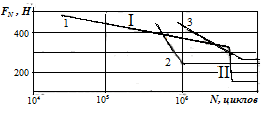